第八章聚类分析
机器学习入门
1
K均值聚类
利用聚类将相近的颜色归为一类，对颜色数量进行压缩
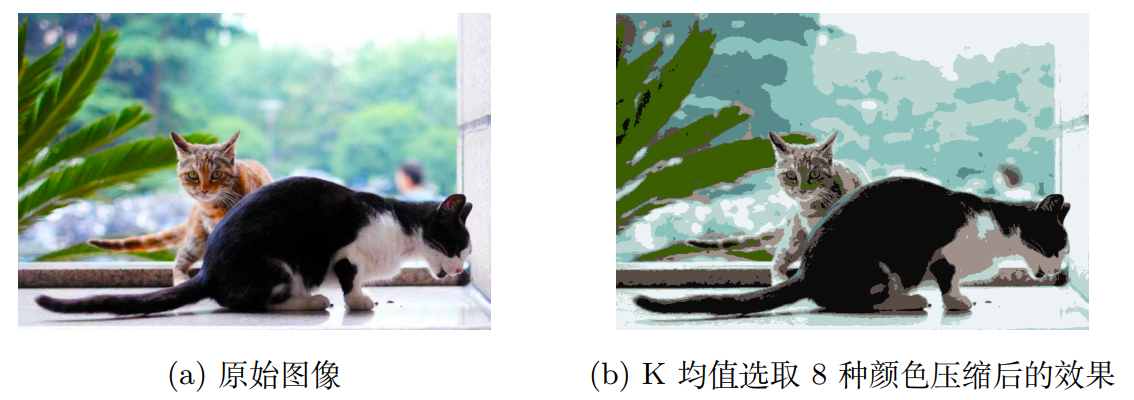 2
K均值聚类迭代过程
3
K均值聚类算法
4
距离度量
欧氏距离


曼哈顿距离


余弦距离
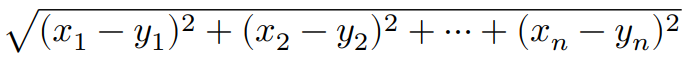 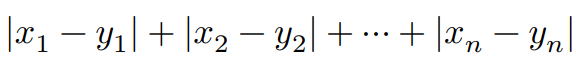 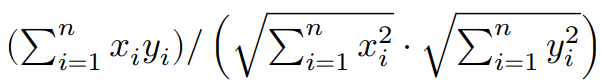 5
期望最大化算法
6
K均值聚类不适用的数据分布
7
高斯混合模型
利用多维高斯分布代替欧式距离度量
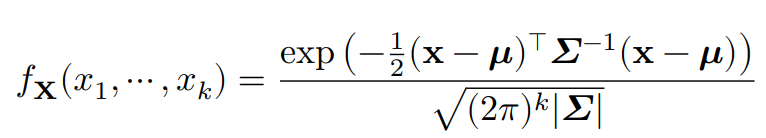 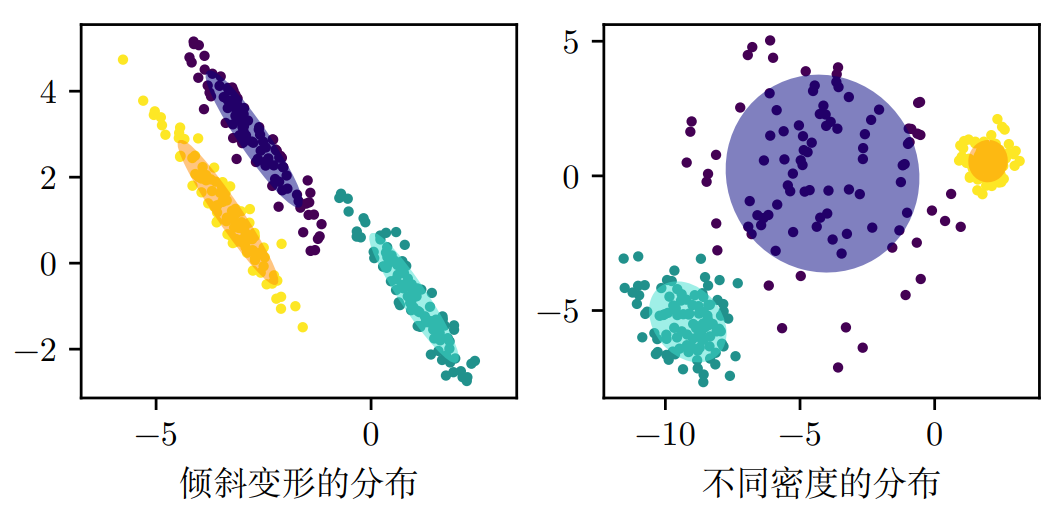 8
DBSCAN算法
基于连通性和密度的聚类算法
 如果一个样本点周围 𝜖 为半径的邻域内至少有 minPts 个样本点，那么这个点就是核心点
核心点到 𝜖 邻域内的点是直接密度可达的
如果有一条链路 𝑝1, 𝑝2, ⋯ , 𝑝𝑛，其中，𝑝1 到 𝑝𝑛−1 都是核心点，而且 𝑝𝑖到 𝑝𝑖+1 是直接可达的，那么，我们认为 𝑝1 到 𝑝𝑛 是间接密度可达的。间接可达的点通常位于类的边缘
从一个核心点直接或者间接密度可达的所有点构成一个类
如果一个非核心点不和任何核心点有可达关系，这个点称为局外点，被视为噪声
9
聚类算法比较
10
SOM神经网络（在线聚类算法）
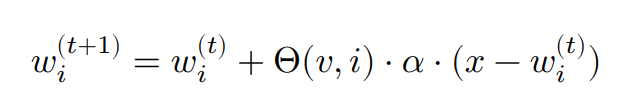 11